Сибирь в час беды(обзор маршрутных перемещений промышленных предприятий оборонного значения)
Работу выполнили учащиеся МБОУ г. Иркутска  СОШ №30 
Руководитель Крепкая Наталья  Александровна
-
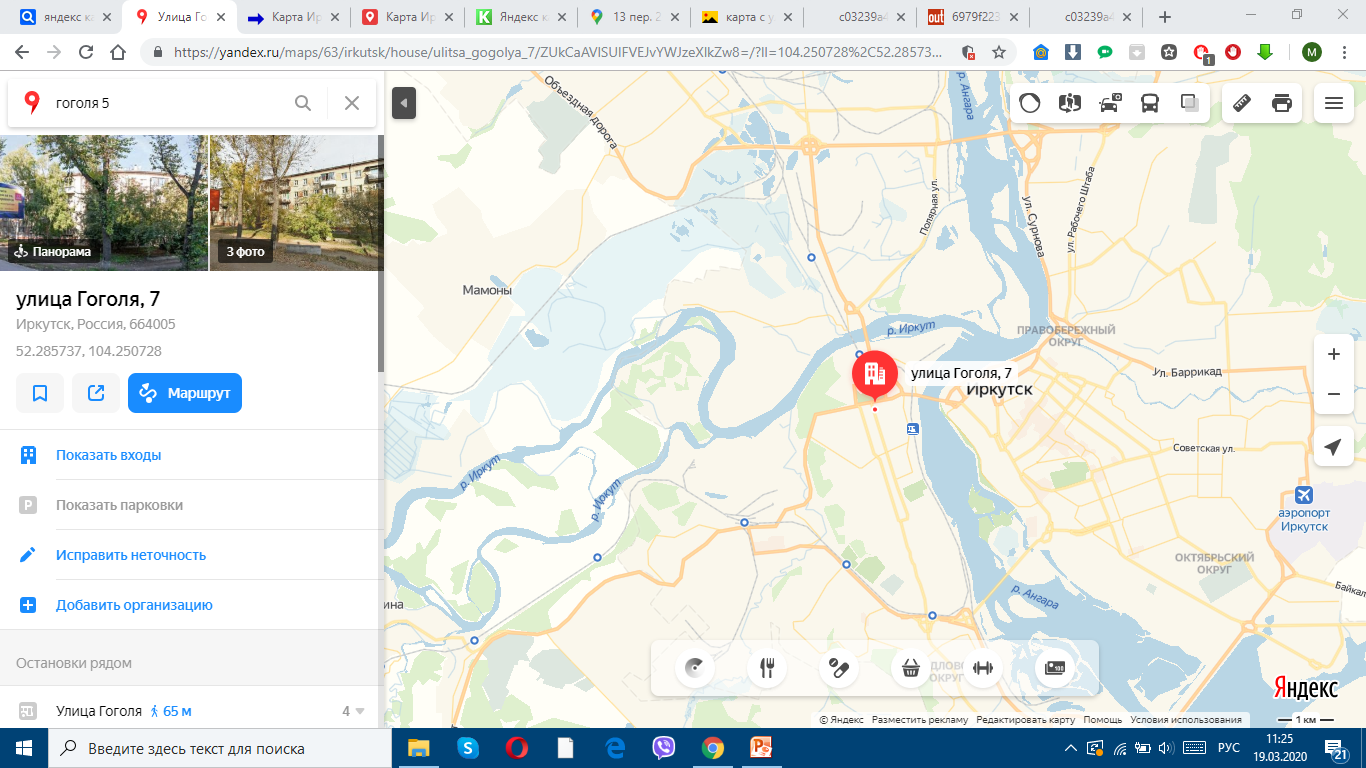 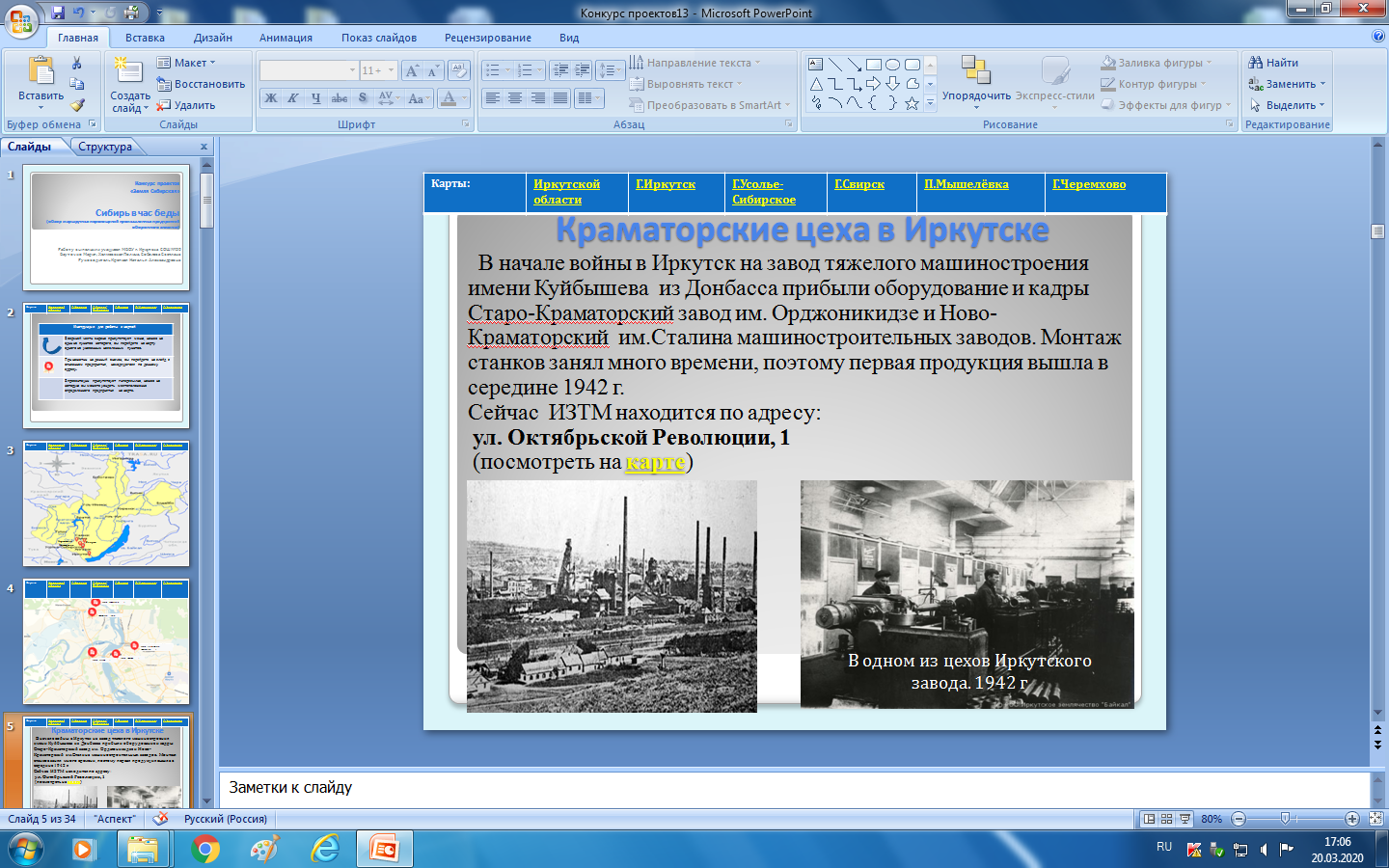 ВНИМАНИЕ!!! ДЛЯ ПЕРЕМЕЩЕНИЯ ПО КАРТАМ ЛУЧШЕ ИСПОЛЬЗОВАТЬ ГИПЕРССЫЛКИ!
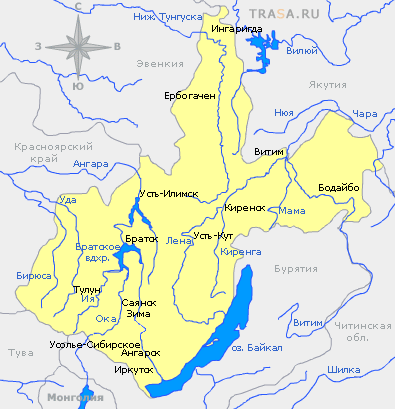 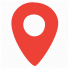 Черемхово
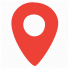 Свирск
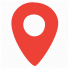 Мышелевка
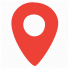 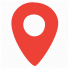 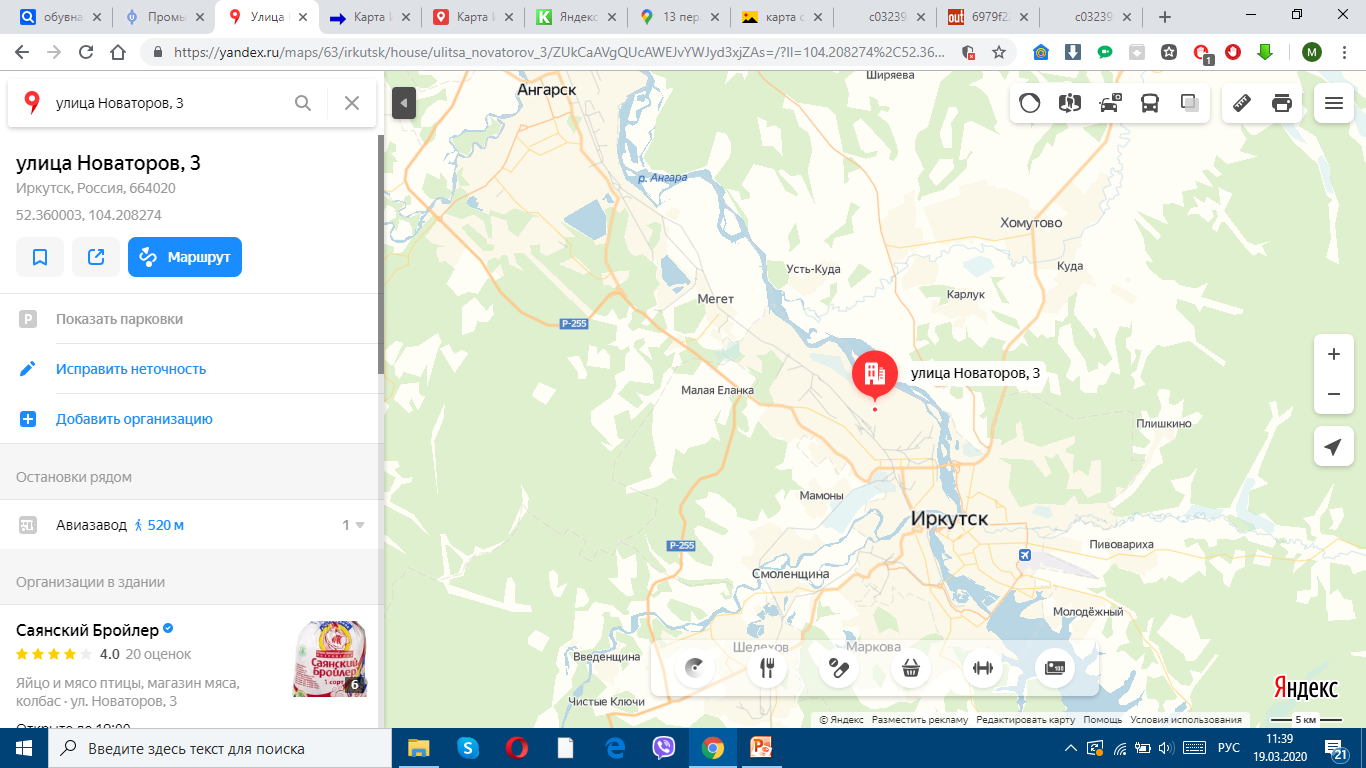 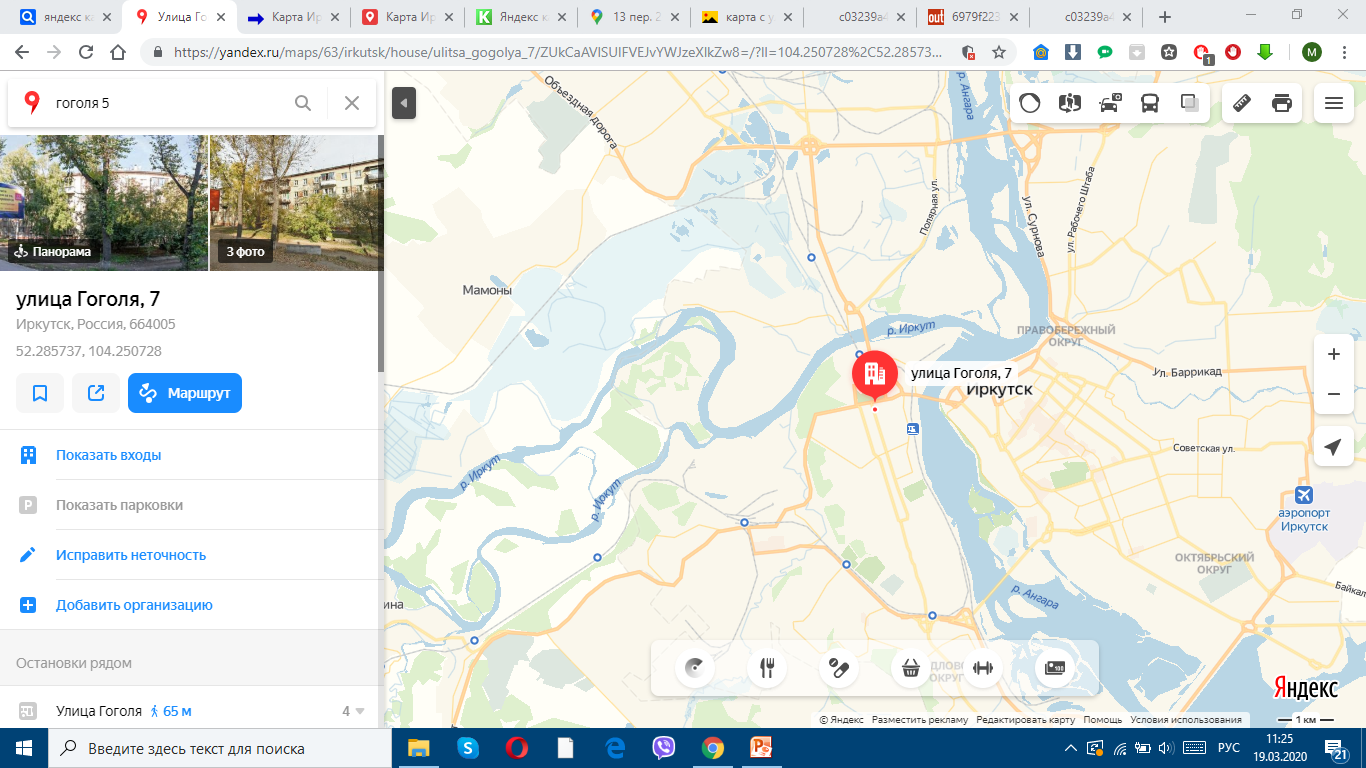 улица Новаторов, 3
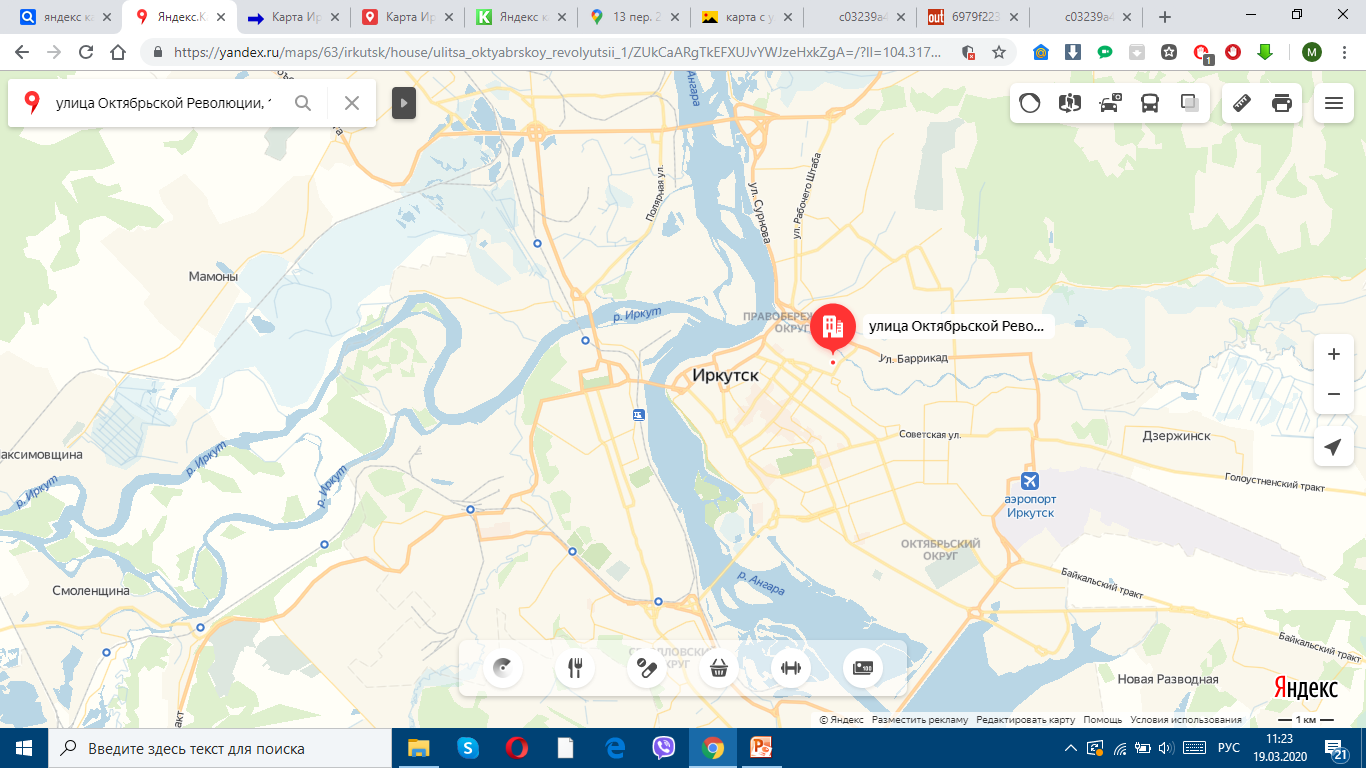 Ленинский округ
улица Октябрьской революции, 1
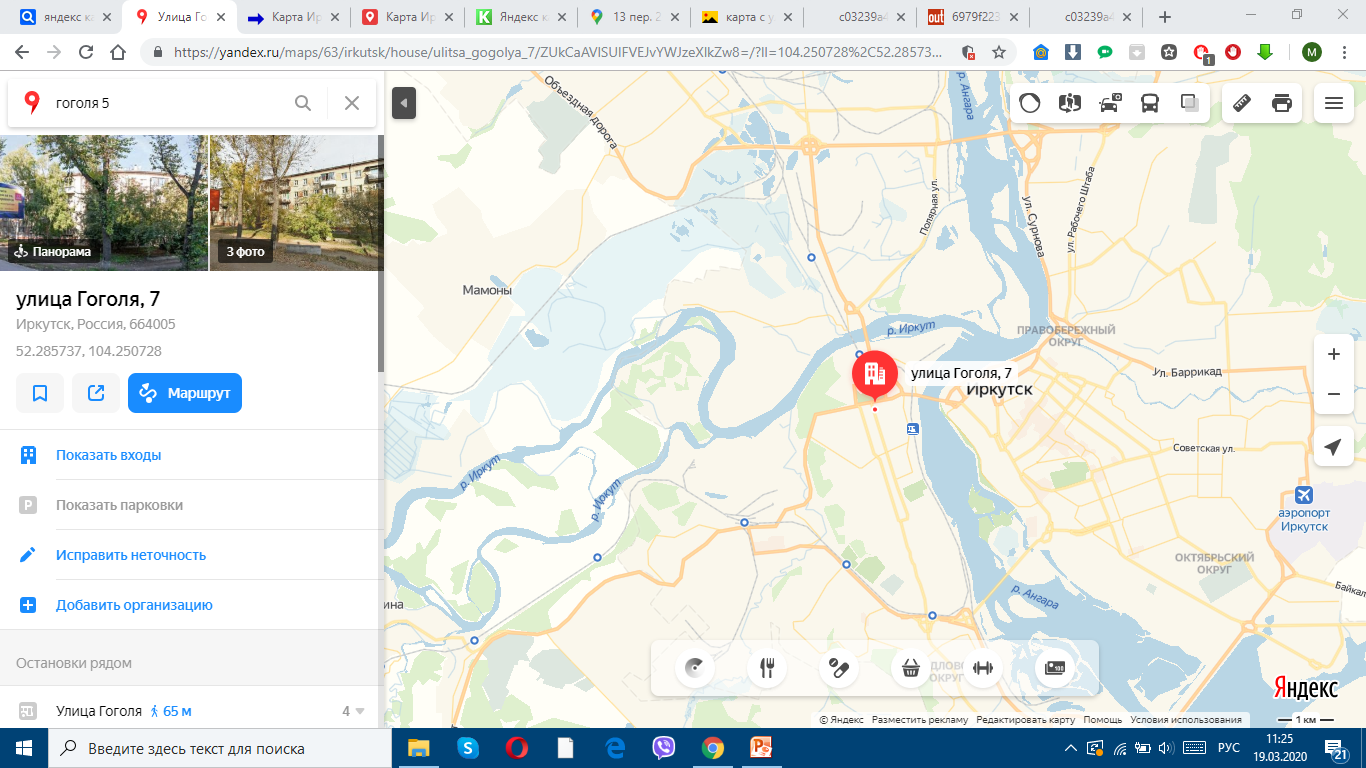 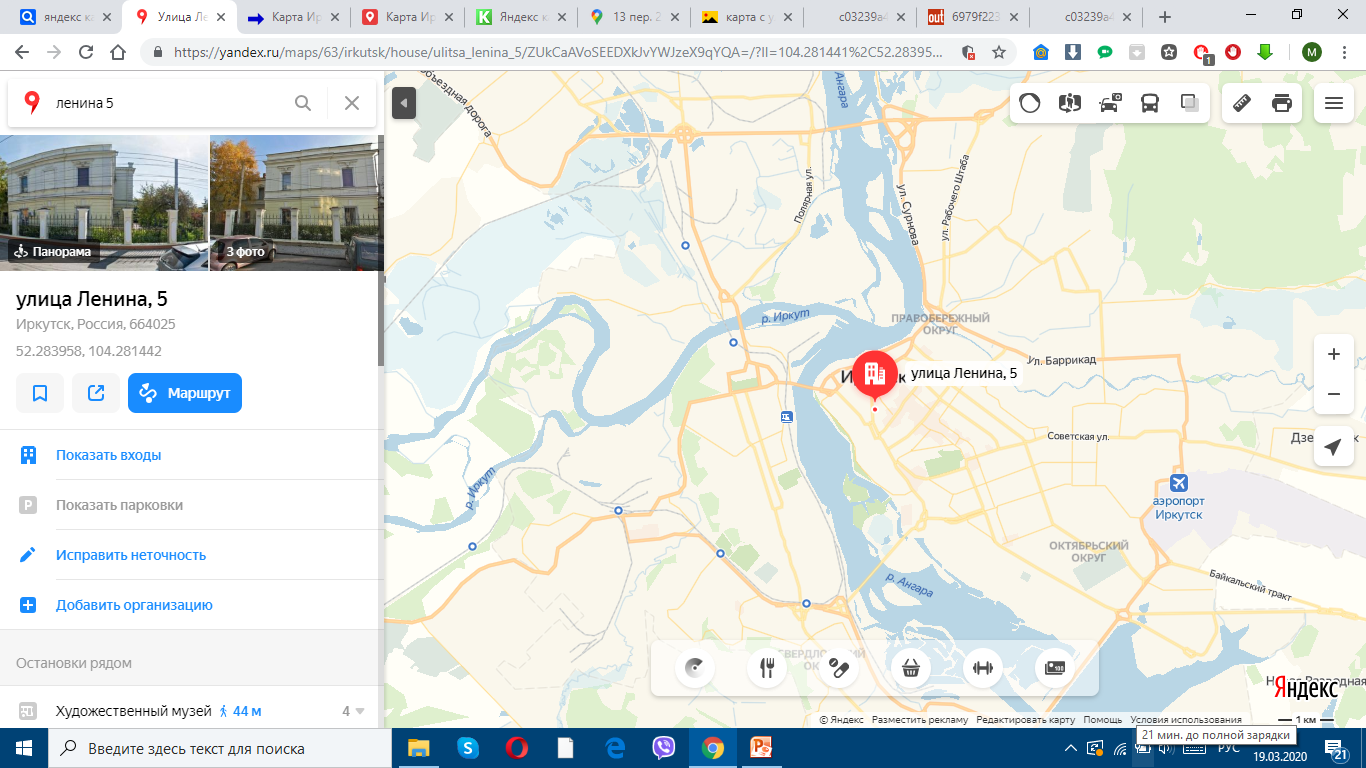 Улица Ленина, 5
улица Гоголя, 5
Краматорские цеха в Иркутске
В начале войны в Иркутск на завод тяжелого машиностроения
имени Куйбышева  из Донбасса прибыли оборудование и кадры
Старо-Краматорский завод им. Орджоникидзе и Ново-
Краматорский  им.Сталина машиностроительных заводов. Монтаж
станков занял много времени, поэтому первая продукция вышла в
середине 1942 г. 
Сейчас  ИЗТМ находится по адресу: 
 ул. Октябрьской Революции, 1
 (посмотреть на карте)
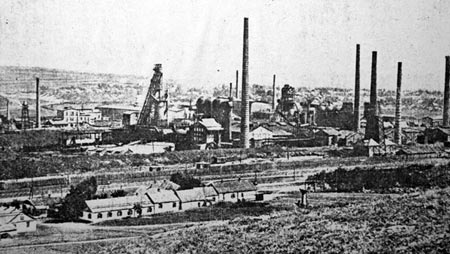 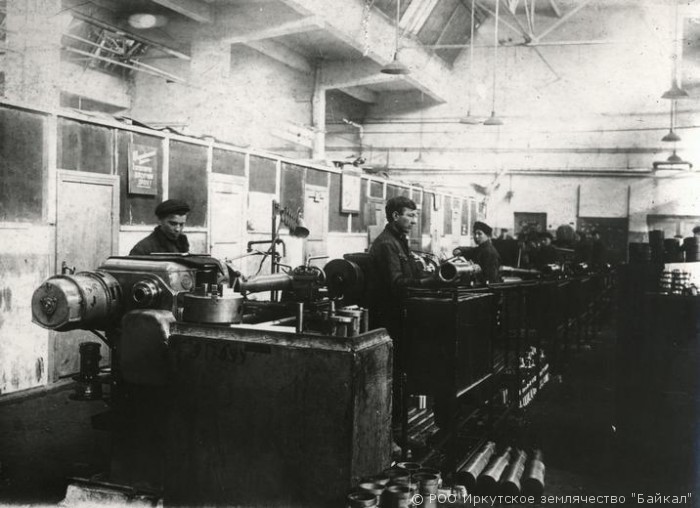 В одном из цехов Иркутского завода. 1942 г
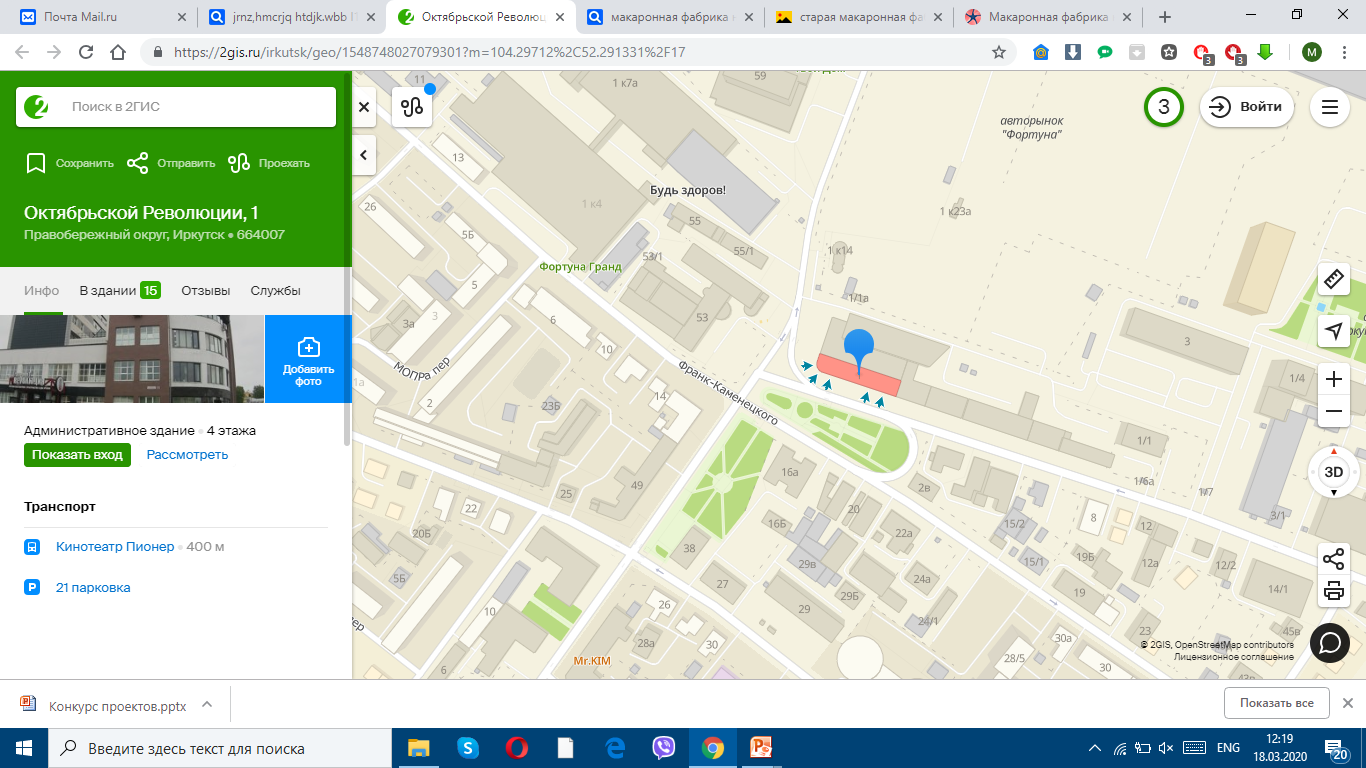 Макаронная фабрика
Макаронные фабрики № 1 и № 2 эвакуированные  из
Одессы, влились в Иркутскую макаронную фабрику
открытою в 1935 г. в предместье Глазково, недалеко
от железнодорожного вокзала.
Раньше находилась по адресу:
г.Иркутск, ул.Гоголя, д.5
(посмотреть на карте)
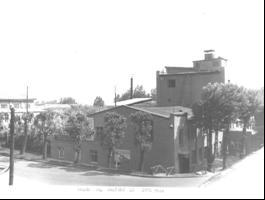 Акционерное общество «Иркутские макароны»
 (1935-2000)
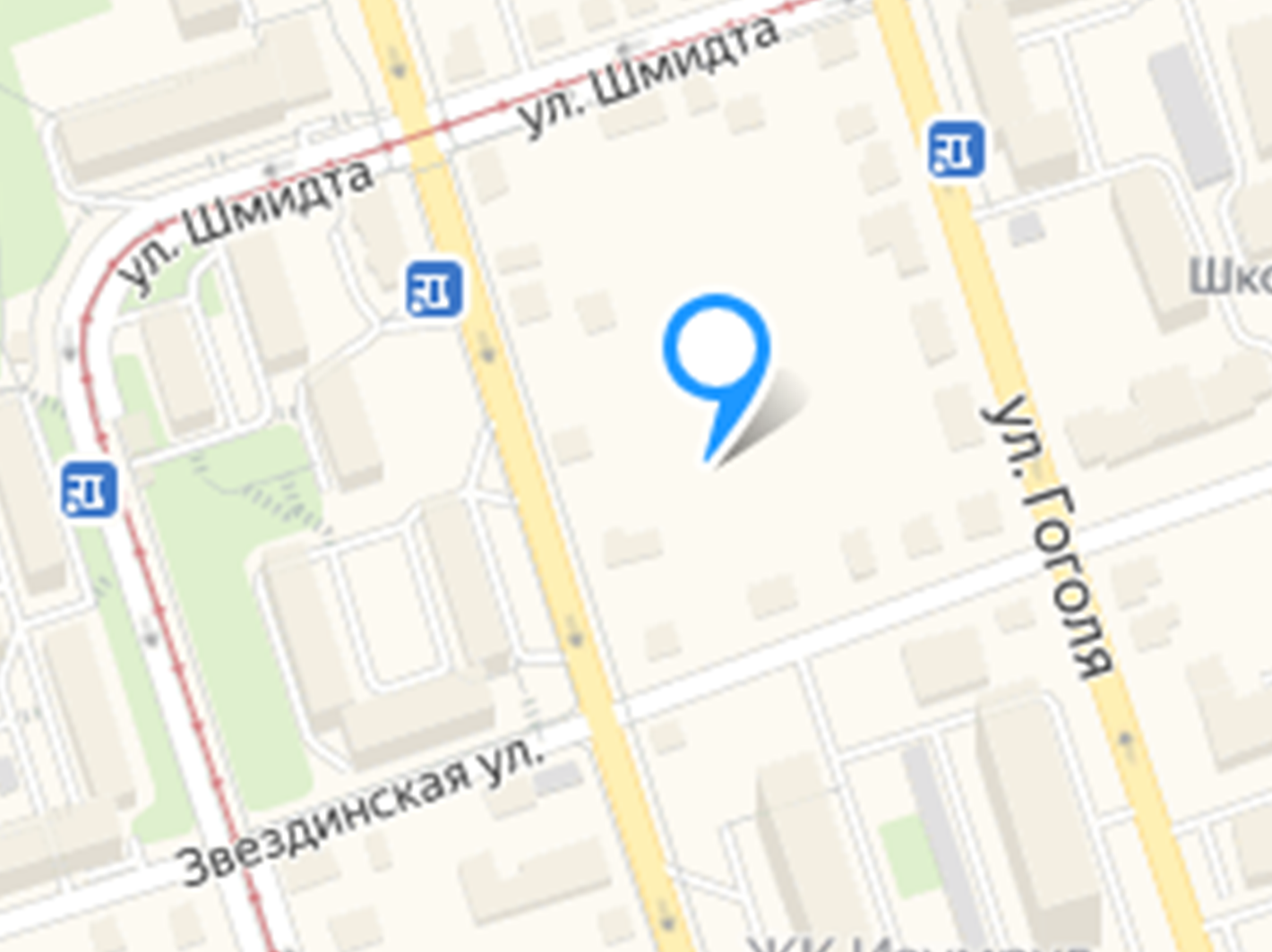 Луганский Патронный завод
На строящийся патронный завод №540  по решению
НКБ (Наркомат боеприпасов) был эвакуирован завод
аналогичного профиля из Луганска, который прибыл
со всем своим технологическим оборудованием и
специалистами. Необходимо было как можно быстрее
наладить выпуск патронов. Рабочие работали по 12
часов в сутки и уже через несколько недель завод
выпустил первые ящики патронов. К середине 1942
завод входил в четверку самых мощных патронных
заводов страны .
Раньше находилась по адресу:
Г.Иркутск, ул.Ленина, д.5
(посмотреть на карте)
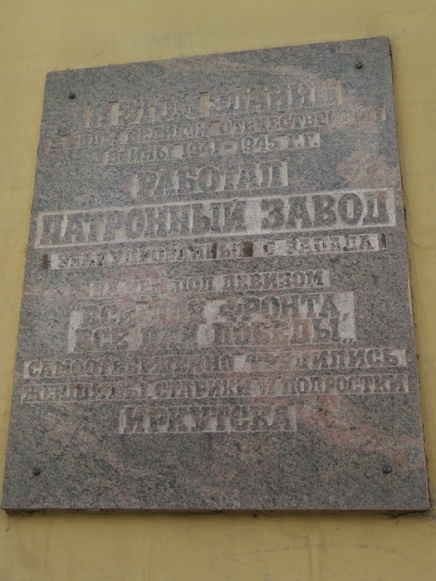 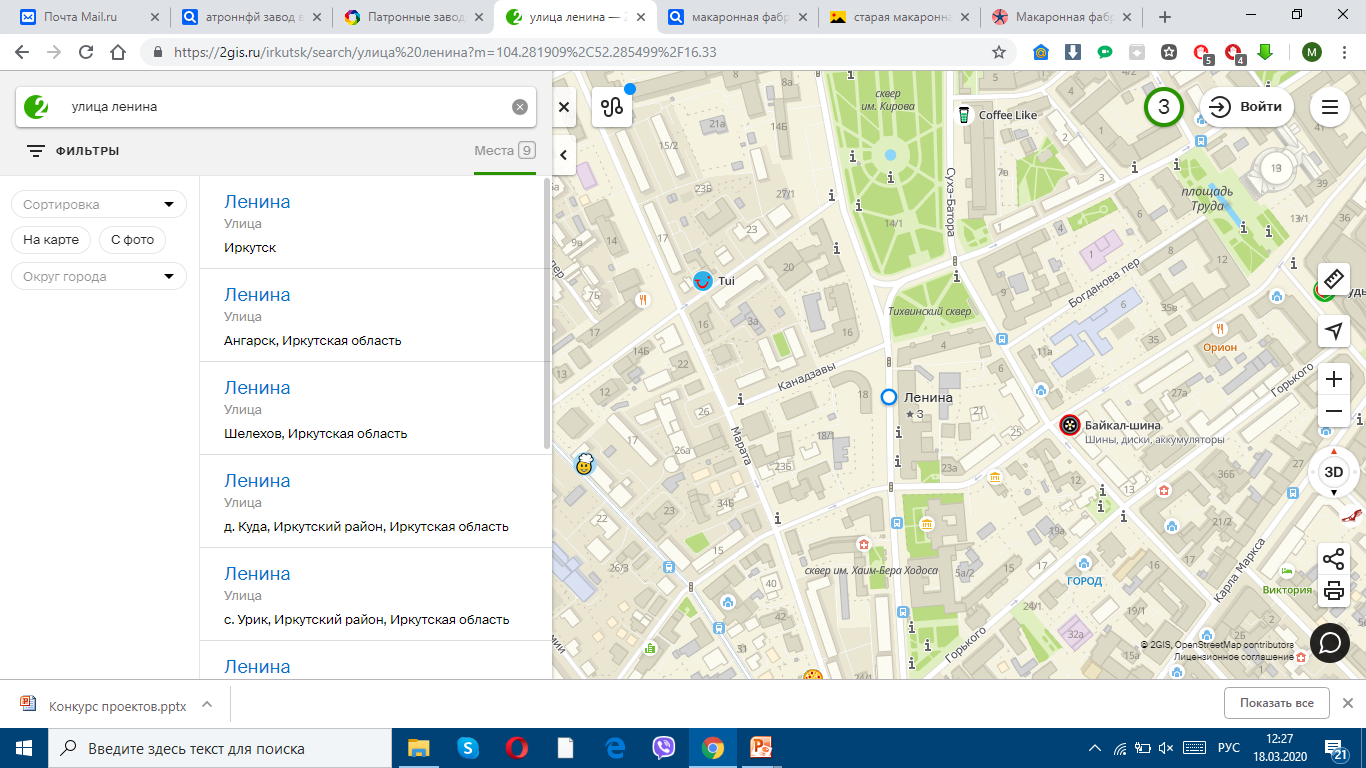 Днепропетровская обувная фабрика в Иркутске
Эвакуированная в область обувная фабрика из
Днепропетровска с 386 рабочими и 27 вагонами
оборудования была сохранена как самостоятельное
производство. Став самостоятельной обувной
Фабрикой № 9.
Фабрику разместили в недостроенном здании
пожарного депо в Ленинском районе. Уже к середине
октября 1941 г. фабрика была пущена в строй
(оборудование прибыло 5–18 сентября 1941 г.), а к
середине декабря она стала выпускать 85% своего
плана.
Авиационный завод в Иркутске
Вторым крупным предприятием, эвакуированным в
ноябре 1941 г. в Иркутск, был Московский
авиационный завод № 39 им. Менжинскго. Его
оборудование разместилось на производственных
площадях Иркутского авиационного завода .Часть
станков установили в здании находящегося
неподалеку ремесленного училища № 2. Прибывших
с эшелонами 1700 рабочих с их семьями расселили по
квартирам в поселке завода. 8 декабря 1941 г.
Московский авиационный завод № 39 был объединен
с Иркутским авиационным  заводом № 125 им.
И. В. Сталина.
Раньше находилась по адресу:
Г.Иркутск, ул.Новаторов, д.3
(посмотреть на карте)
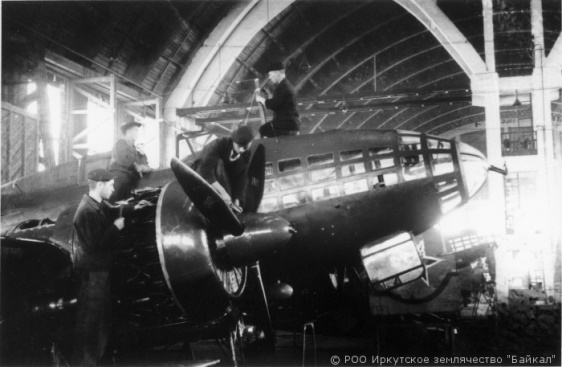 Один из цехов завода  в годы войны
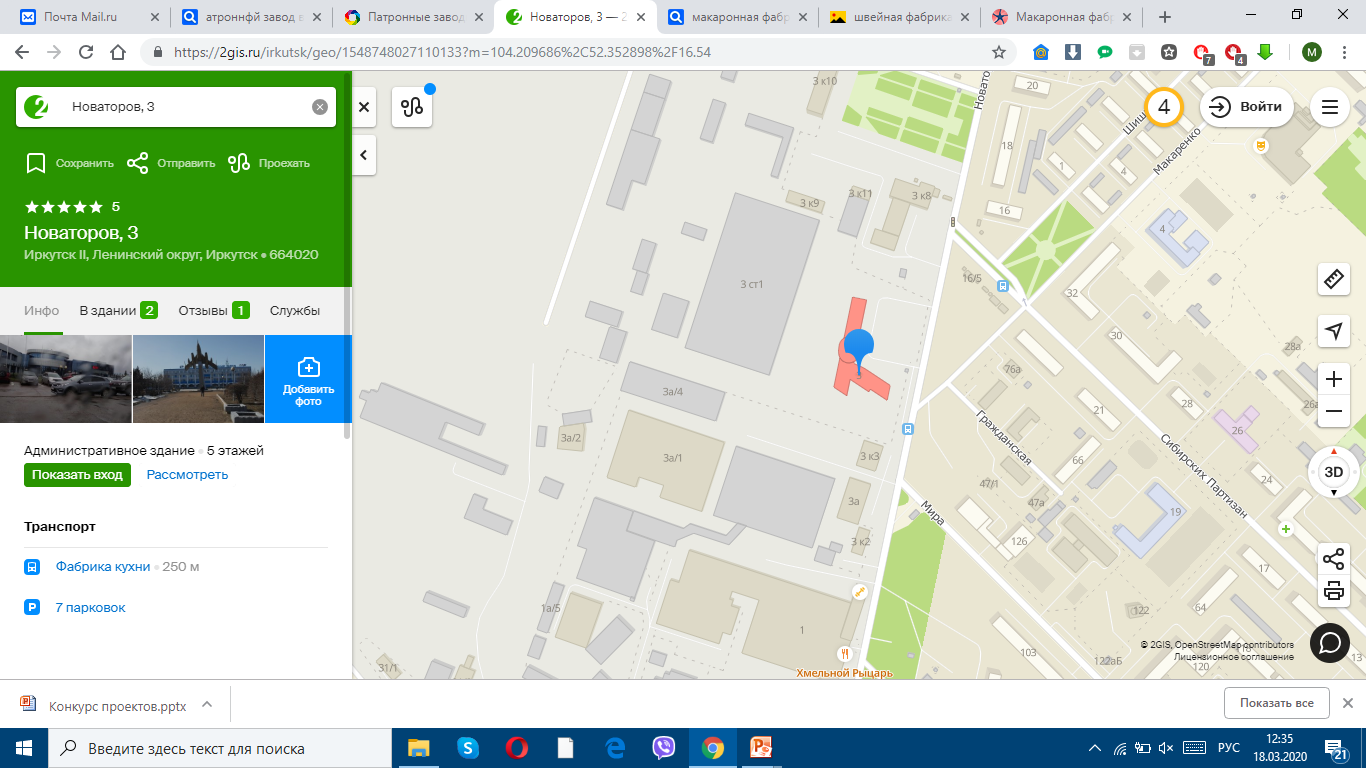 Предприятия легкой промышленности
Эвакуированные  швейные фабрики разместились
на родственных предприятиях.
Швейную фабрику им. Воровского, и фабрику
головных уборов им. Лозовского из Одессы, а также
Смоленскую швейную фабрику (частично, поскольку
основное оборудование ее было направлено в 
г. Пятигорск)  Все они были размещены в Иркутске на
базе местной фабрики.
Воронежская трикотажная фабрика влилась в
Иркутскую трикотажную фабрику «Пролетарий».
В годы Великой Отечественной войны (1941–1945 гг.)
фабрика выпускала обмундирование для воинов
Советской Армии.
Один из цехов завода  в годы войны
Предприятия легкой промышленности
Хромовый завод из Серпухова, модельная мастерская с сырьем
из Одессы влились в Иркутские обувную и кожевенную фабрики
В годы Великой Отечественной войны (1941–1945 гг.)  фабрика
выпускала обмундирование для воинов Советской Армии.
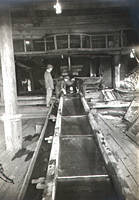 Один из цехов завода  в годы войны
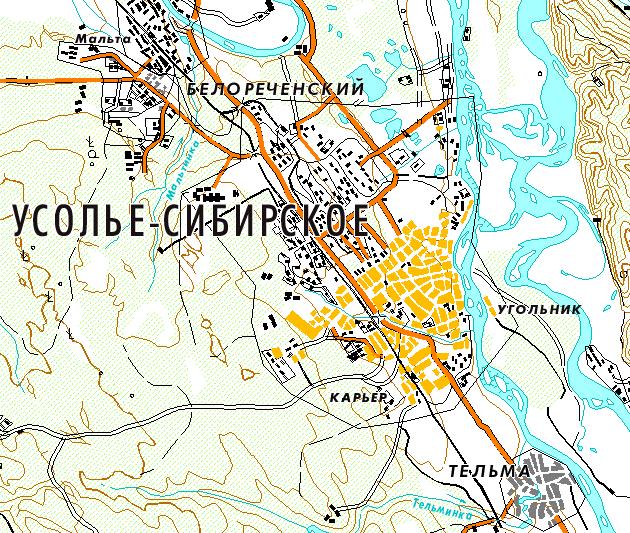 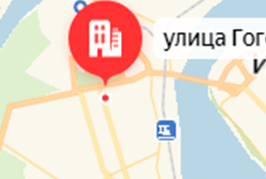 Химпром
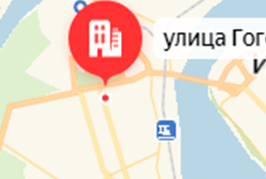 Молотовая 103
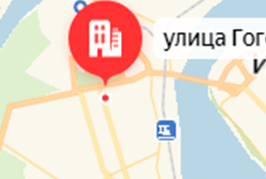 Орждоникидзе 31
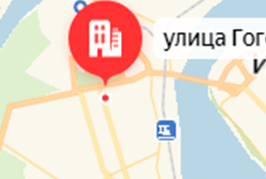 Гайдара
Усолье-Сибирское
Швейные фабрики
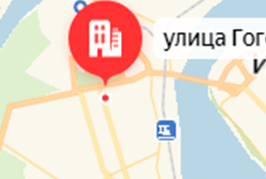 Цеха Сакского завода
В начале войны в Усолье из Крыма было   эвакуировано
оборудование хлорного цеха Сакского бромистый завод №96. На его
основе и при использовании в качестве сырья местных соляных
источников организовали хлорное производство, давшее в апреле
1943 года первую продукцию: хлор и каустическую соду.
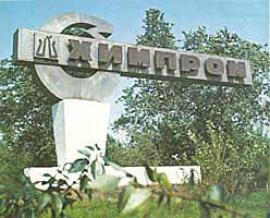 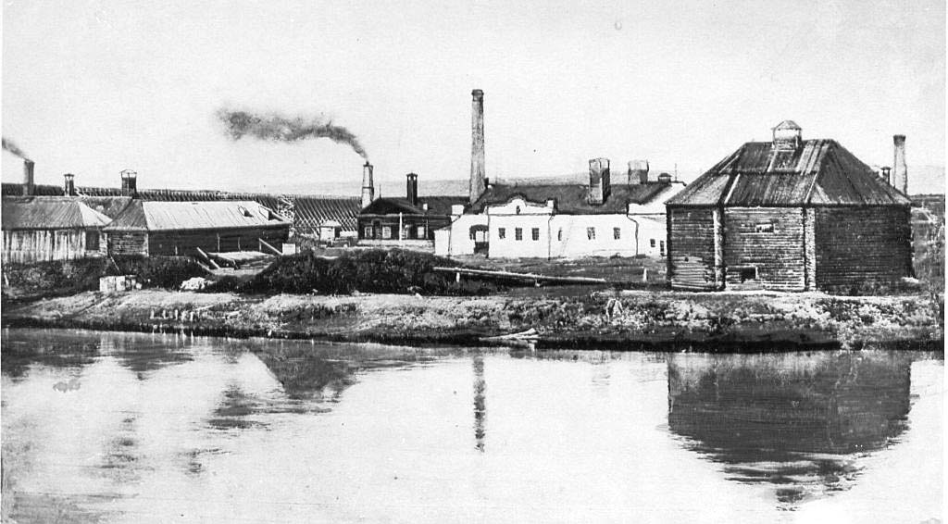 Спичечная фабрика
Из Ленинграда прибыла спичечная фабрика
«Пролетарское знамя». Она влилась в Усольский
спичечный комбинат.
Раньше находилась по адресу:
Г.Усолье-Сибирское, ул.Молотовая, д.103
(посмотреть на карте)
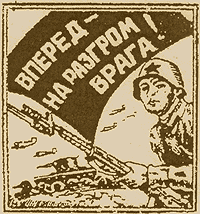 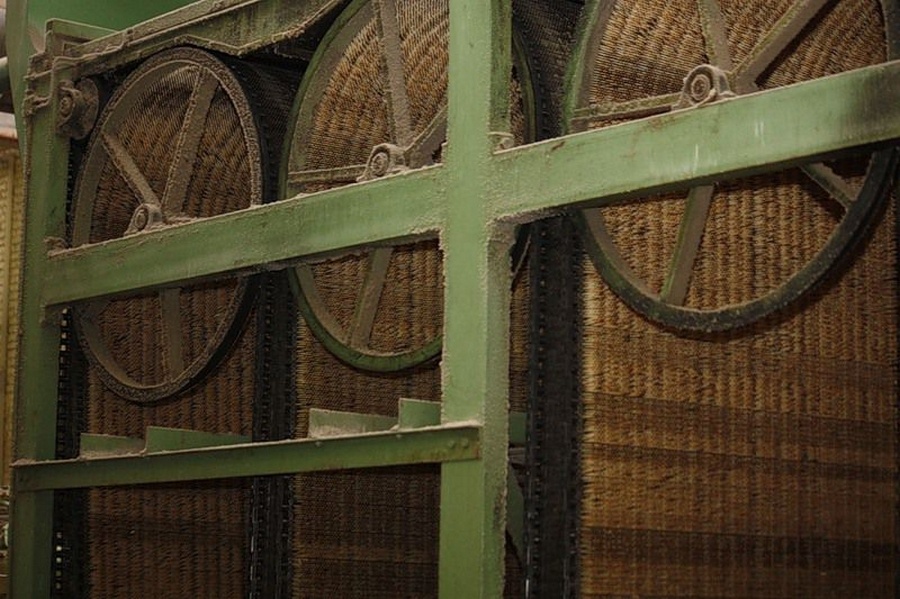 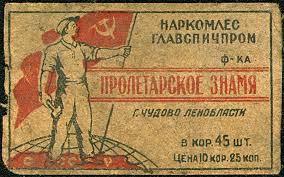 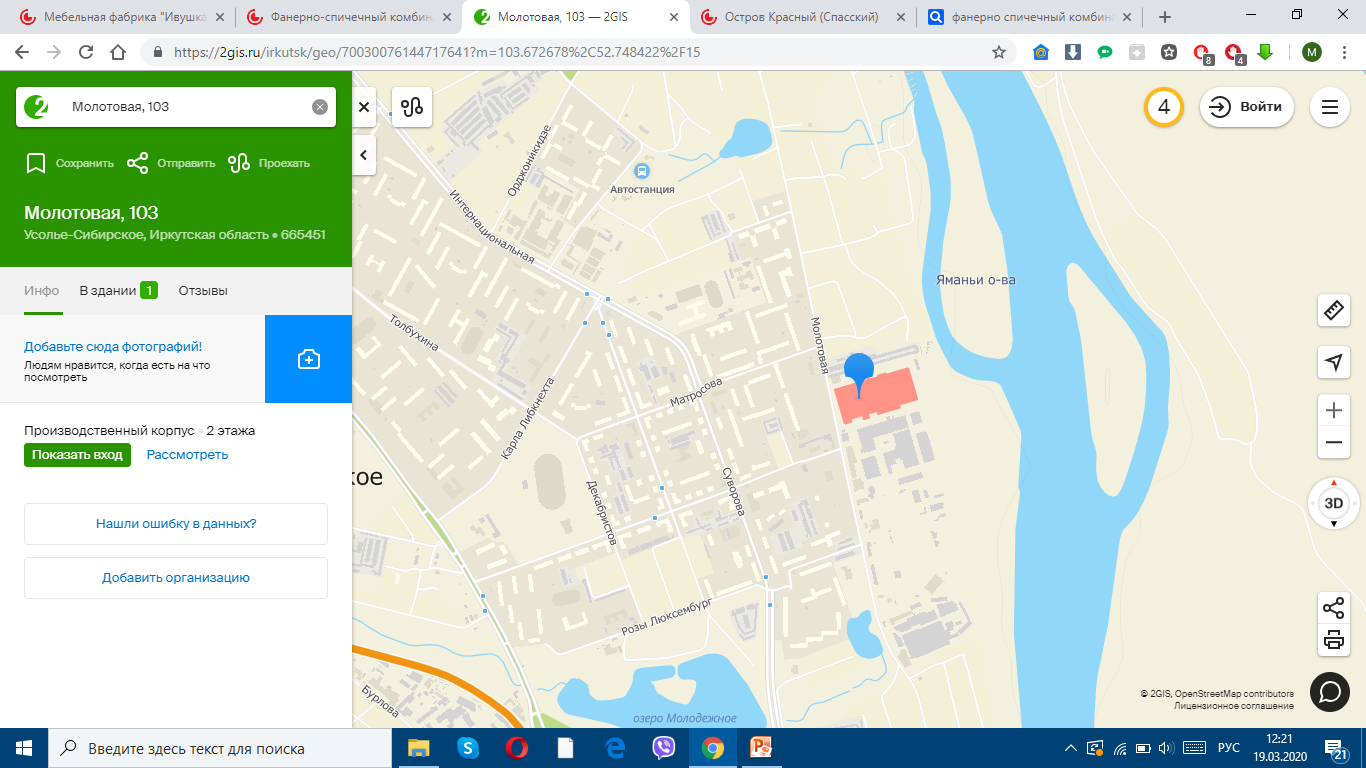 Швейная фабрика «Ревтруд»
1941-1942 годы в город Усолье-Сибирское была эвакуирована
фабрика из г. Тула  «Ревтруд»
Раньше находилась по адресу:
Г.Усолье-Сибирское, ул.Орждоникидзе, д.31
(посмотреть на карте)
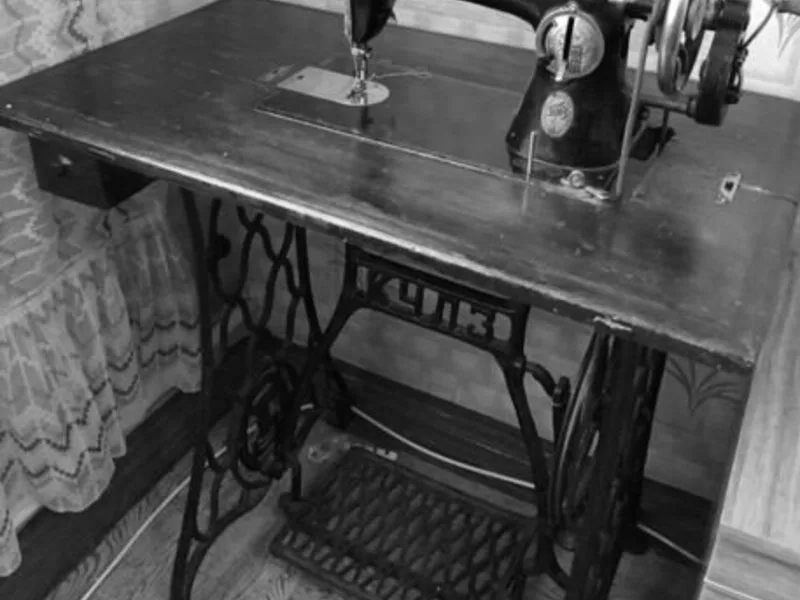 Швейные машины на которых работали швеи
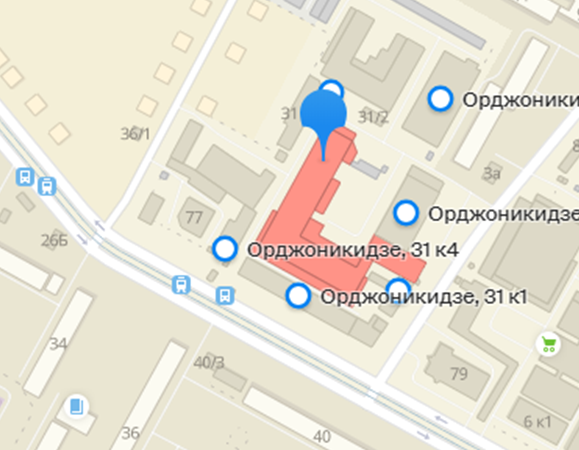 Хайтинская фарфоровая фабрика ( Усолье)
Осенью 1941 в прибыл Днепропетровский абразивный завод
№306 Наркомата танковой промышленности, который
разместился на базе бывшего завода «Сибфарфор».
Раньше находилась по адресу:
Г.Усолье-Сибирское, ул.Гайдара
(посмотреть на карте)
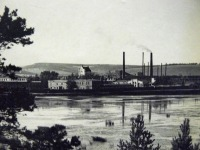 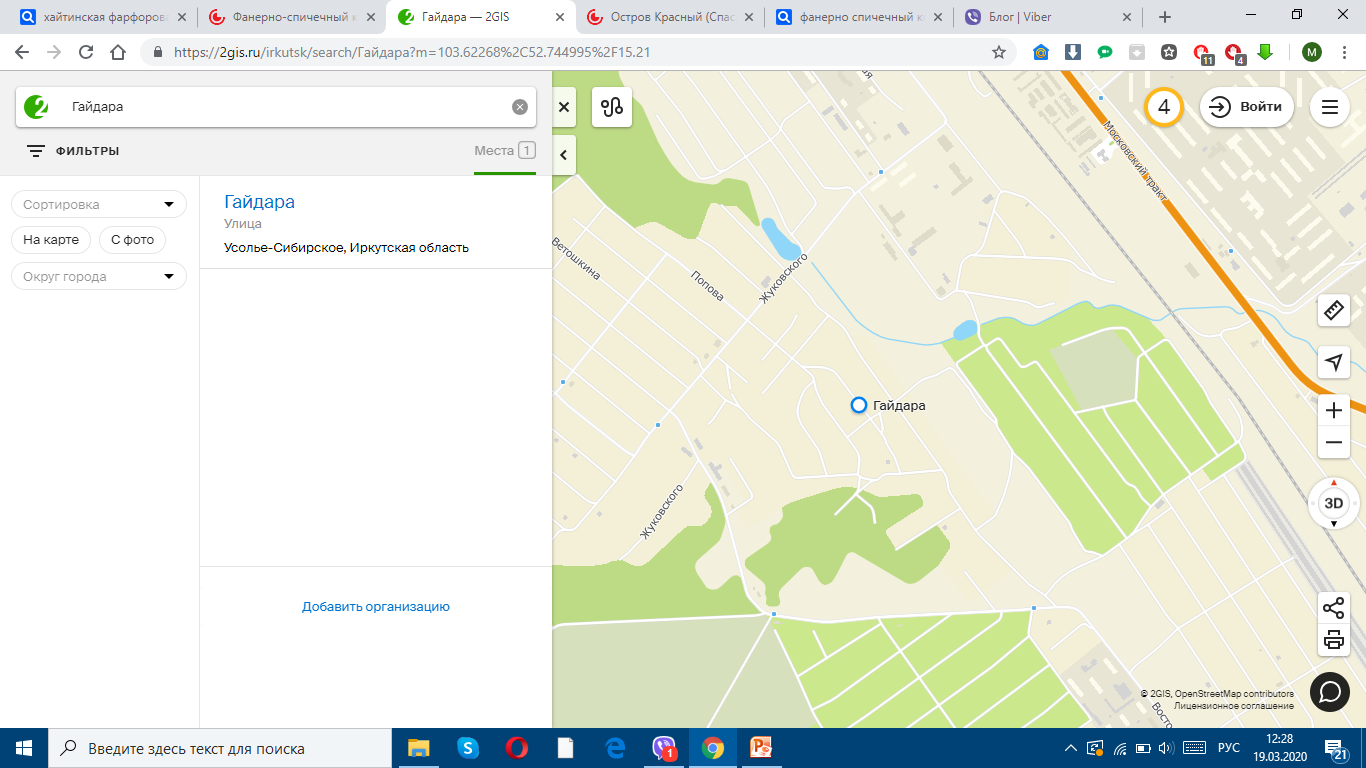 Швейные фабрики
Тельминская суконная мануфактура с 1737 года снабжала
русскую армию сукном.
Во время Великой Отечественной войны сюда эвакуировали
швейные фабрики  из Одессы и Днепропетровска . Здесь в три
смены шили одежду и обмундирование  для фронта.
Эвакуированные фабрики положили начало новым цехам
родственных предприятий.
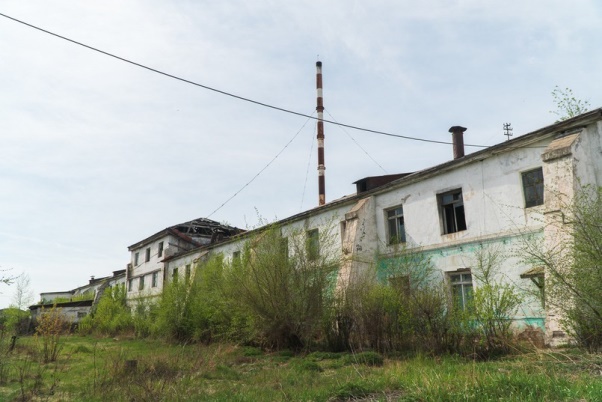 Вид на бывшую швейную фабрику
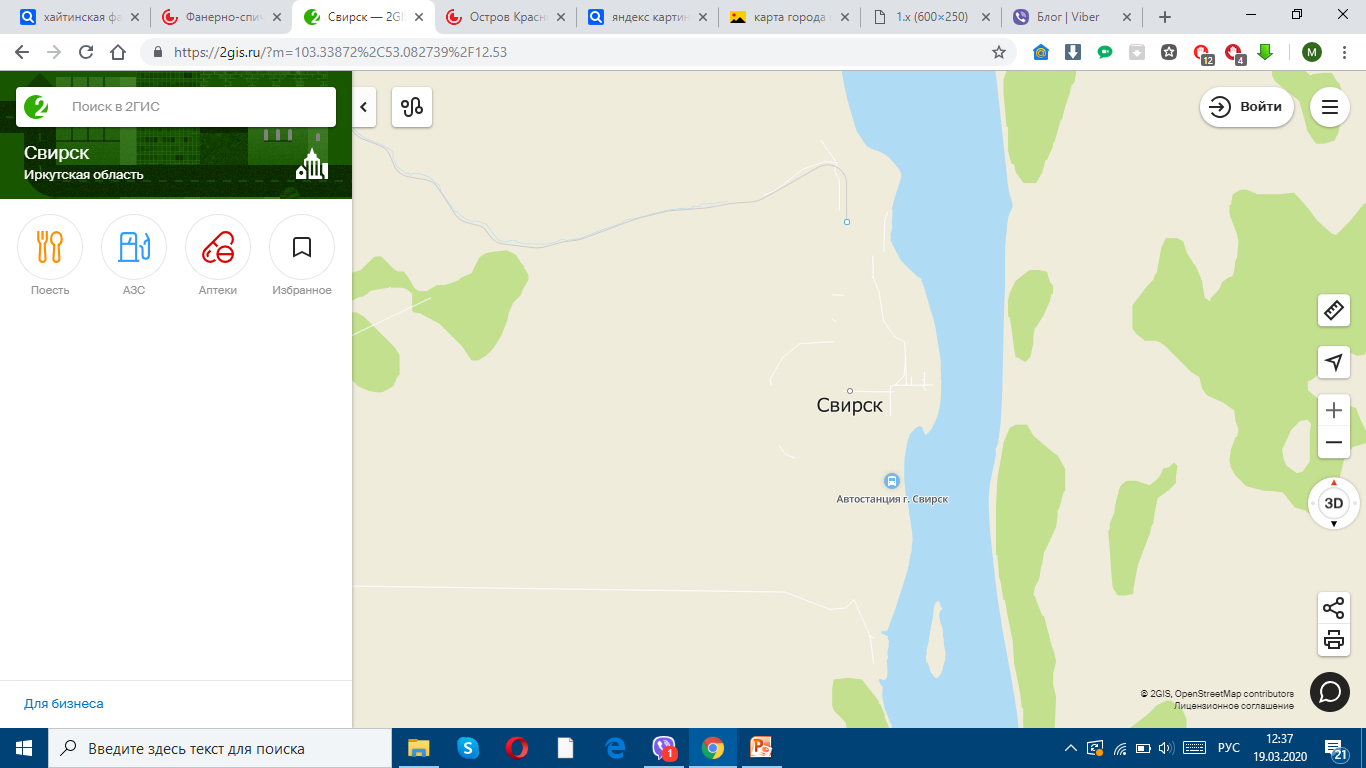 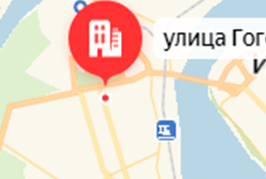 Абразивный завод в поселке Мышелевка
В конце 1941 г. на «Сибфарфор» был эвакуирован из
Ленинграда абразивный завод  «Ильич». Фабрика перешла на
выпуск абразивных кругов для отточки артиллерийских стволов. 
Специалисты абразивного производства приехали не только из
Ленинграда, но и из Челябинска. Прошли курсы переподготовки в
Челябинске 80 инженерно-технических работников «Сибфарфора» 
В 1954 году абразивный завод «Ильич» возвращается в Ленинград.
Аккумуляторный завод в Свирске
В августе 1941 года на завод был эвакуирован
Ленинградский аккумуляторный завод № 223, который разместился
в приспособленных складских помещениях.  Всего в процессе
эвакуации прибыло 18 вагонов с оборудованием. На месте был
изготовлен весь технологический инструмент, штампы, конвейер
Для сбора батарей. Через три месяца завод давал первую
продукцию для фронта - анодные батареи и гальванические
алименты 2160 заводчан были награждены Советским
Правительством медалями «За доблестный труд в годы Великой
Отечественной войны 1941-1945»
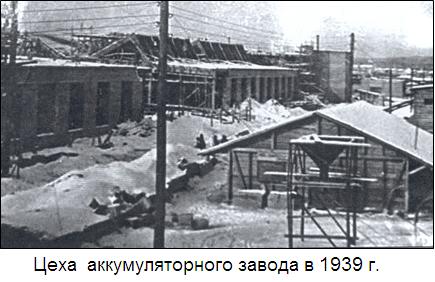 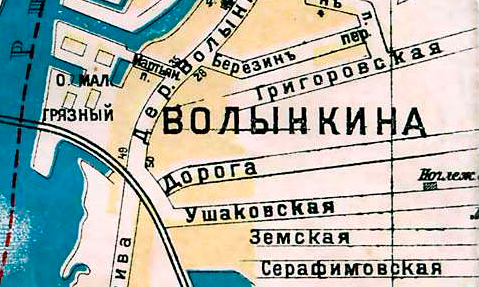 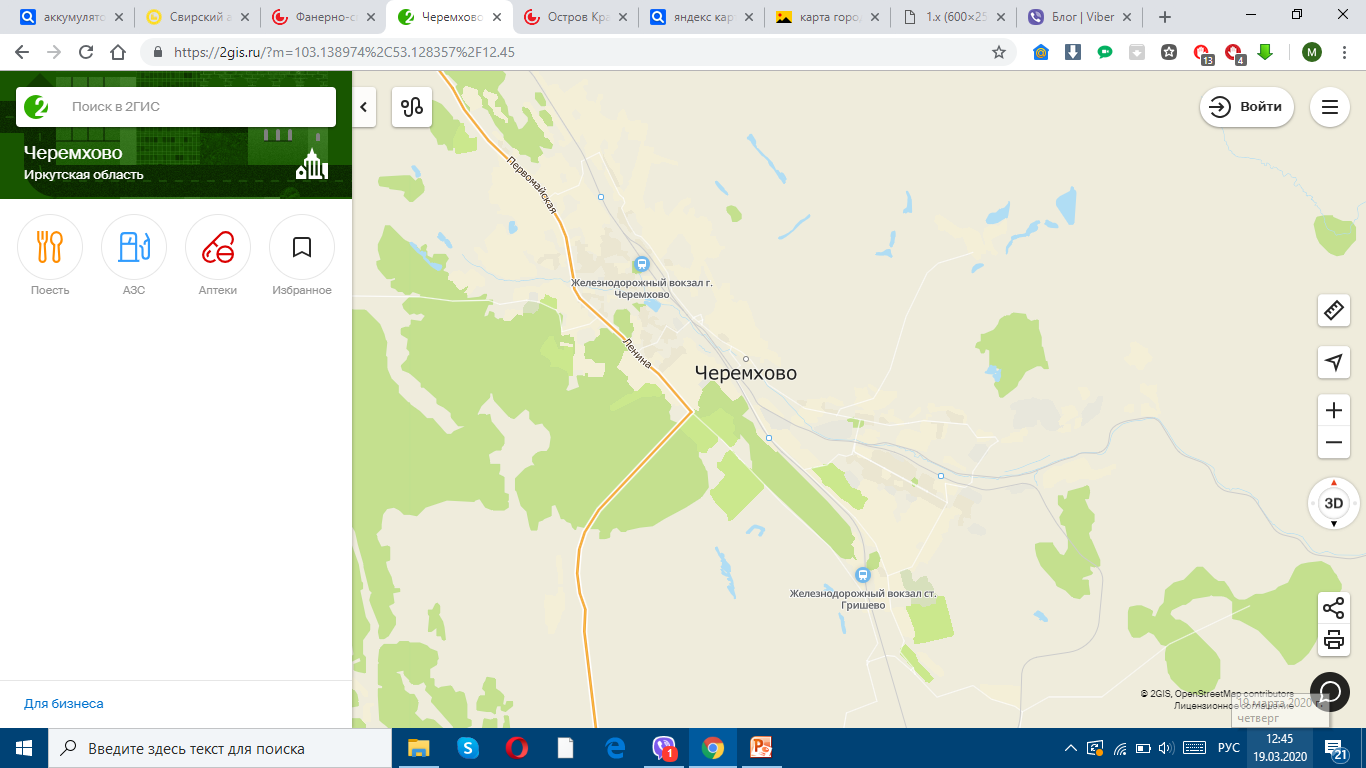 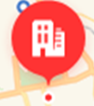 Кременчугская макаронная фабрика
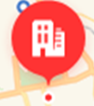 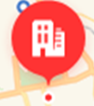 Швейная фабрика
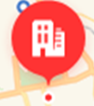 электростанция
Парковая 1
Первомайский электромеханический завод
В г. Черемхово был перебазирован завод им. Карла 
Маркса Наркомугля из г. Варваро Полье
Ворошиловградской области с 86 металлорежущими
станками и другим ценным оборудованием и с 59
квалифицированными рабочими. Предприятие производило
оборудование для шахт Донбасса (рештаки, лебедки,
камнедробилки). Завод был размещен на производственной
площади Черемховского горнотехнического завода треста
Востсибуголь, существующего с 1929 г. 
5 декабря начался монтаж прибывшего оборудования. Часть
станков пришлось установить во дворе, а уже потом над
ними возводить навес. 
В марте 1942 г. завод выполнил план на 200%
Раньше находилась по адресу:
Г.Черемхово, ул.Парковая, д.1
(посмотреть на карте)
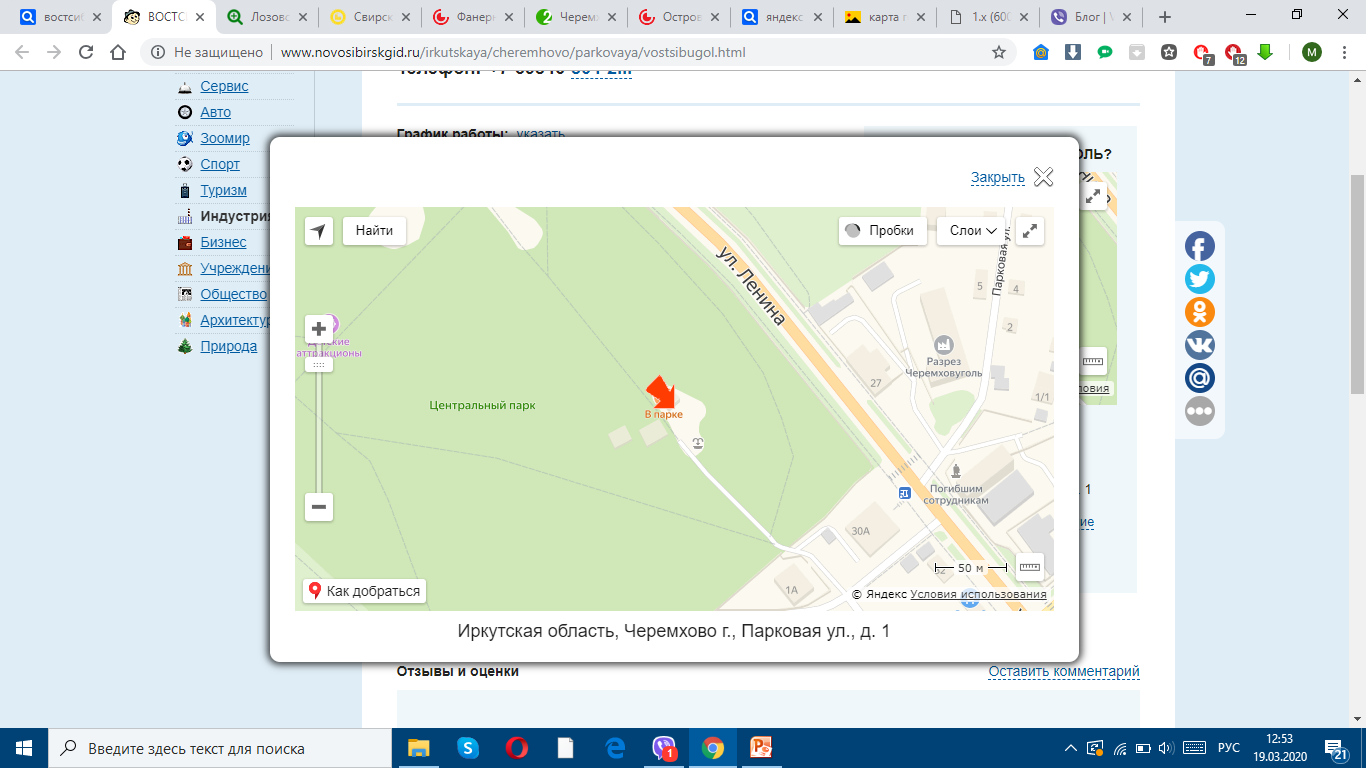 Швейная фабрика имени Лозовского
Из Одессы в Черемхово была эвакуирована швейная фабрика
имени Лозовского, которая приступила к выпуску шапок-ушанок и
ватников для бойцов .
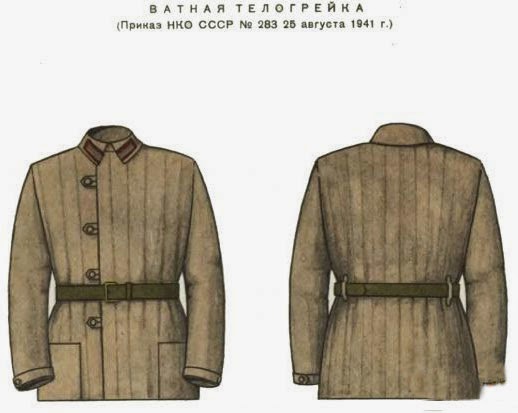 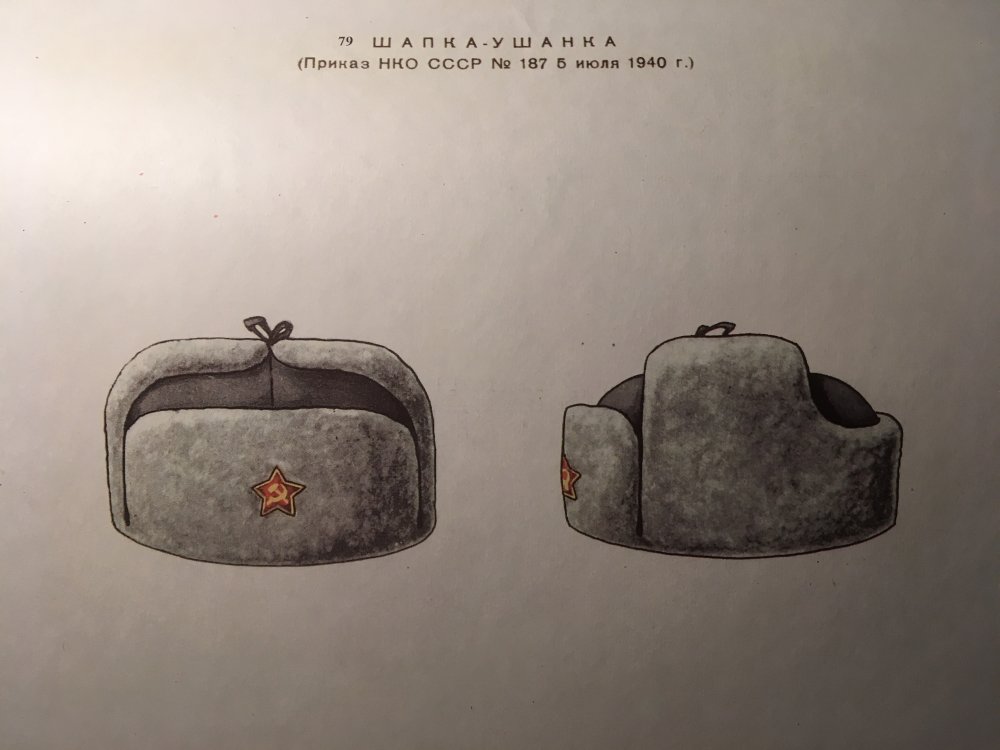 Веневская электростанция
В Черемхово перебазировалась Веневская
электростанция из Тульской области.
Раньше находилась по адресу:
г.Черемхово, ул. Маяковского, д.162
(посмотреть на карте)
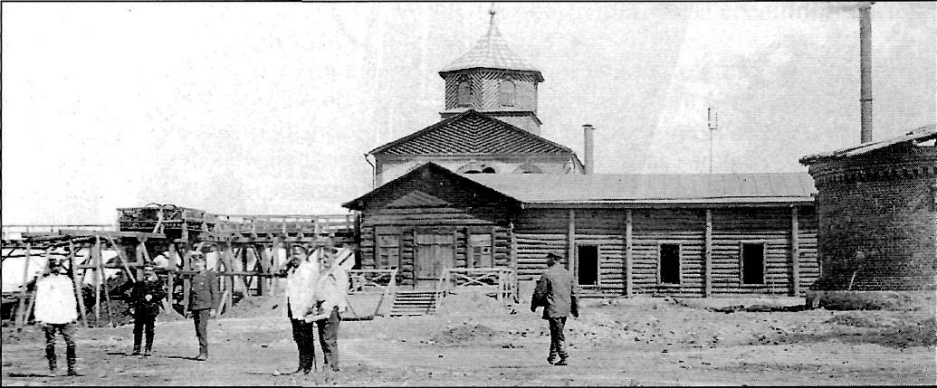 Черемхово. Фото нач. XX в. ИГОМ
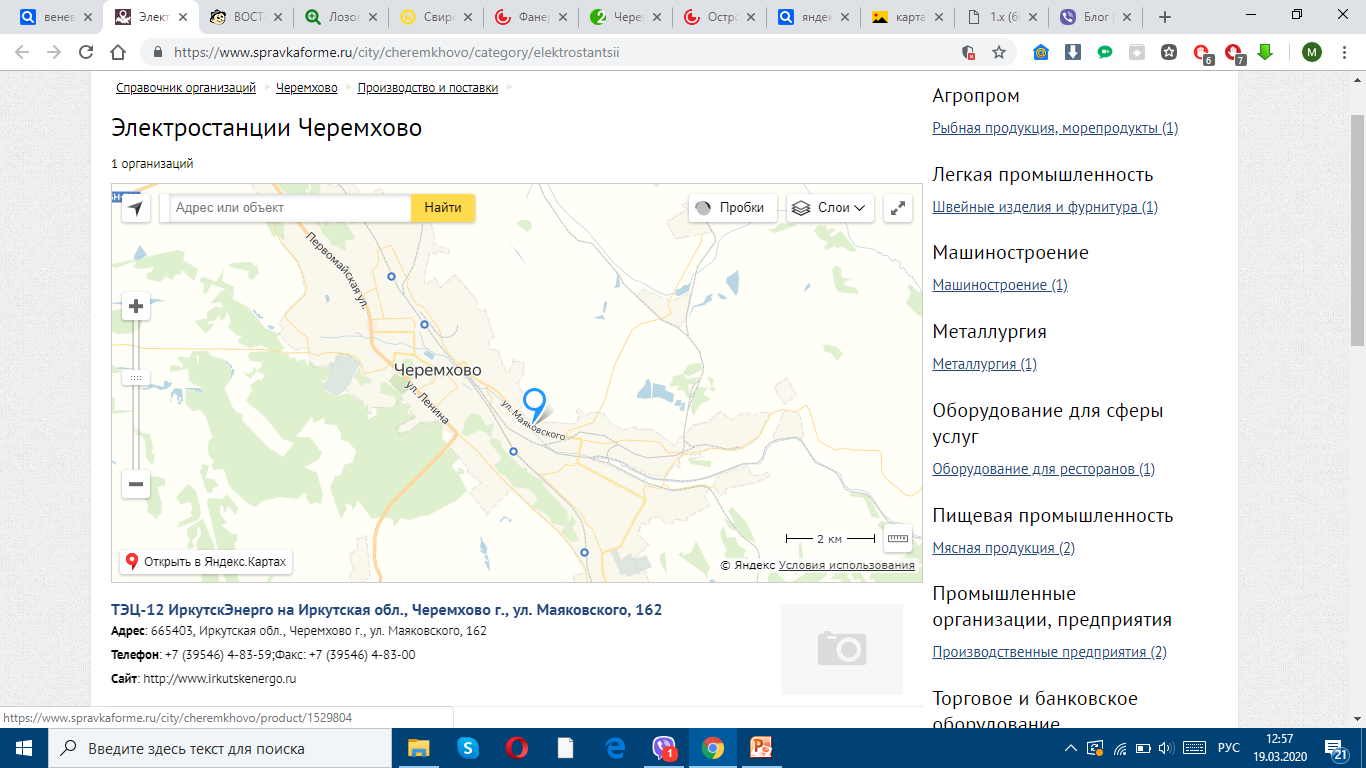 Кременчугская макаронная фабрика
Кременчугская макаронная фабрика, мощностью 18 т продукции
в сутки, прибыла в Черемхово в сентябре 1941 г. и составила там
филиал Иркутской макаронной фабрики.
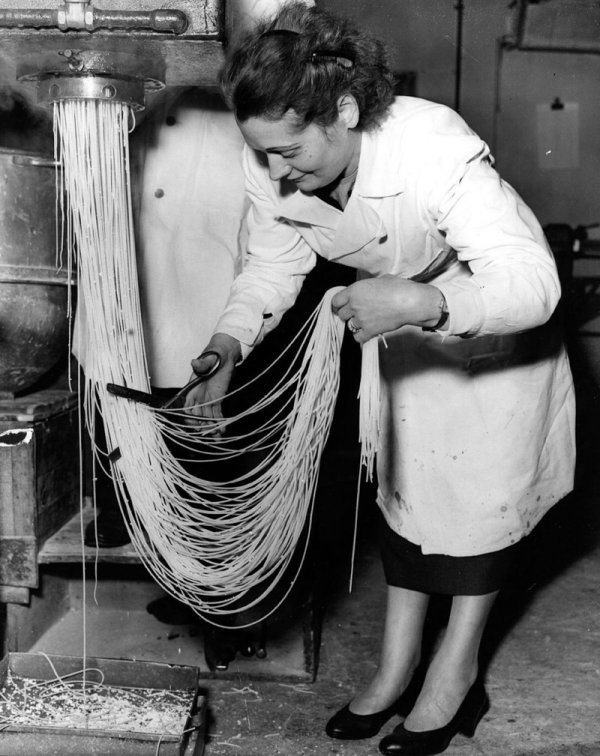